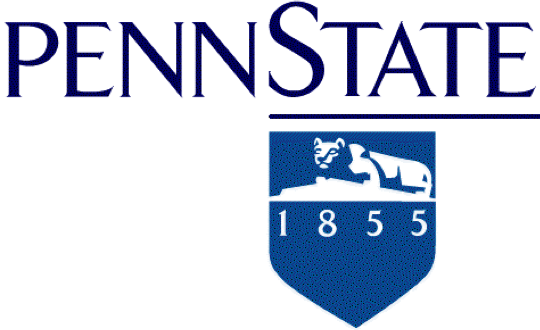 Genome Editing
BMMB 551 Genomics
Lesson 12, presentation 3
Hardison
(many slides from Dr. Cooduvalli Shashikant)
4/26/15
1
Genome Editing
Removal, modification, or addition of a functional element into the genome of a living cell or organism
Genes, regulatory regions
Random changes
Insertion of plasmids or viruses at any of many accessible targets
Directed changes
Homologous recombination
Sequence-specific DNA binding macromolecules
Protein domains: Zn fingers, TALEs
RNA: CRISPR
4/26/15
2
This section is taken from material from Dr. Cooduvalli Shashikant, PSU
GENE TARGETING
KNOCKOUT, KNOCK-IN, KNOCKDOWN. Genome editing
4/26/15
3
Gene Targeting
Site-specific modification of the genome
Gene Disruptions
subtle mutations 
Chromosomal rearrangements
Conditional gene targeting
4/26/15
4
[Speaker Notes: Gene targeting refers to the introduction of site-specific modifications into the genome by homologous recombination
Has  advanced the field of mouse genetics and allowed the analysis of diverse aspects of gene function in whole organism
It is possible to engineer specific genetic alterations ranging from 
subtle mutations 
Chromosomal rearrangements
Tissue-specific inducible gene targeting with spatiotemporal control]
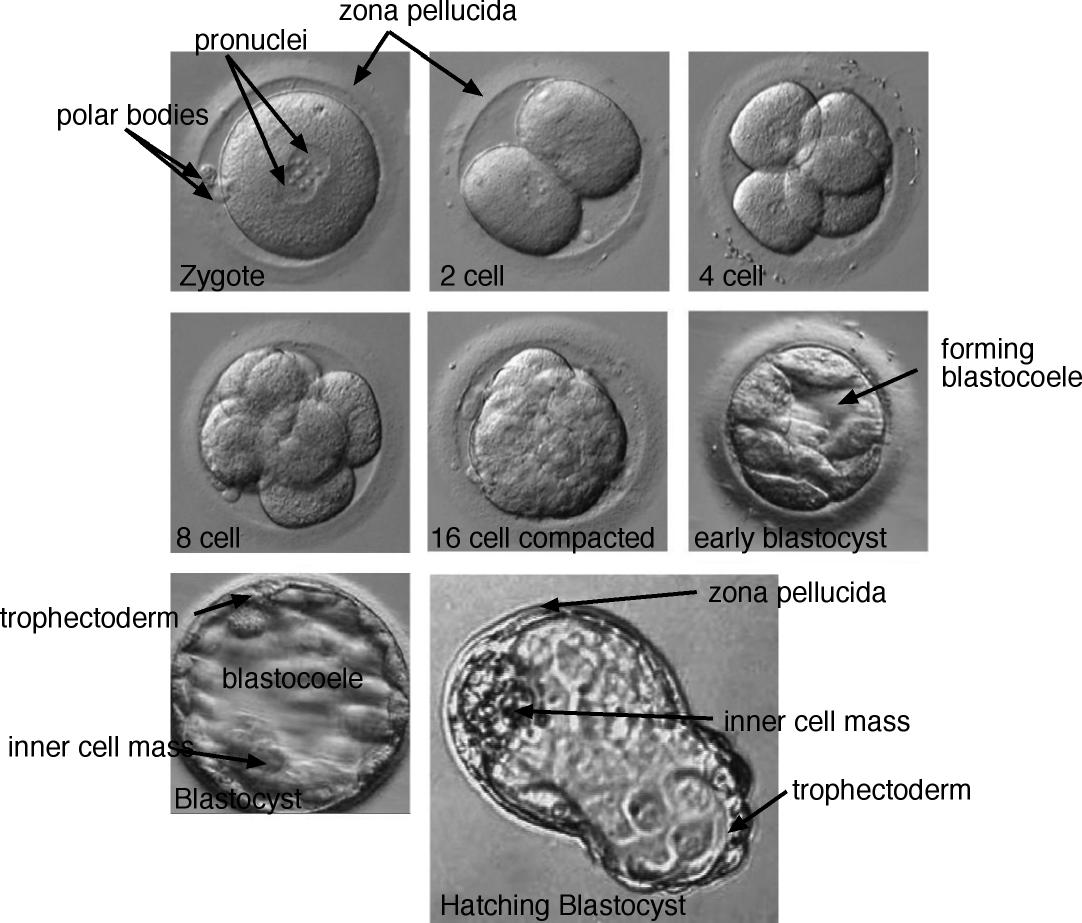 Embryogenesis
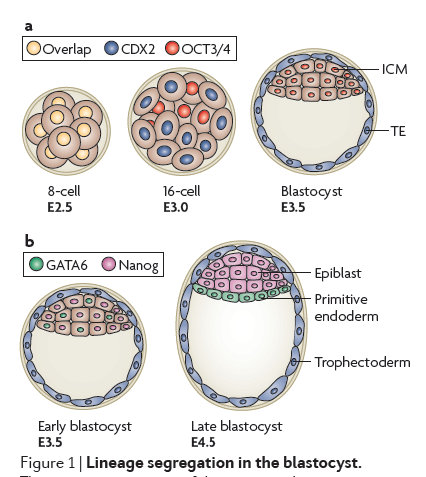 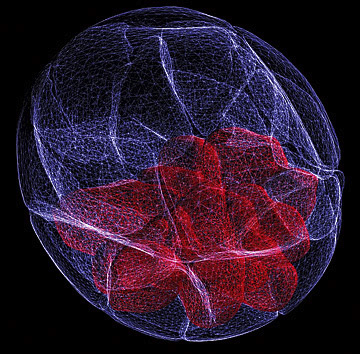 4/26/15
5
ES CELLS AND CHIMERIC MOUSE
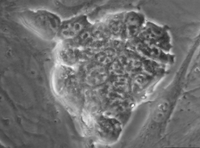 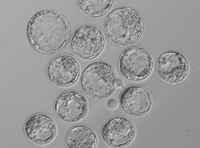 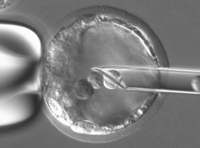 ES cells in a dish
ES cells injected into a mouse blastocyst
Blastocysts
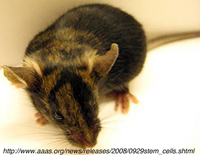 chimeric mouse 
host embryo (black fur) and ES cells (brown fur)
4/26/15
6
ES cells
ES cell lines are derived from ICM
Contribute to both somatic and germ-line tissues
ES cells are generally derived from 129 sv strain of mice (white) 
Transferred into C57BL blastocysts (black) 
Chimeric mice are agouti
4/26/15
7
Positive-negative
Selection
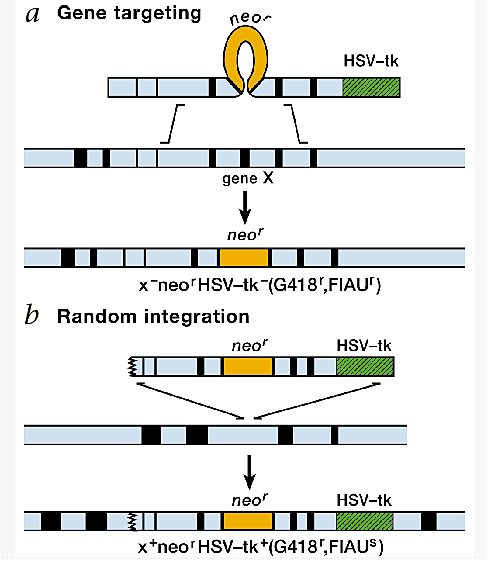 G418 selects for neomycin
resistance
FIAU kills cells that contain
thymidine kinase
4/26/15
8
Generation of knockout mice
Isolation of ES cells containing a targeted mutation
Generation of chimeric mice able to transmit the mutant gene to their progeny
4/26/15
9
Gene Targeting
(Tywman, 2005)
Targeting Strategy    Objective
Gene “Knockout” (KO) 	Disruption or deletion of selected 
				endogenous target---removal of single 
				exon may suffice to achieve KO (Null)
Allele Replacement		replacing a wildtype allele with a subtle 
				mutation ---In cystic fibrosis, + to 				508F
Gene repair 			dysfunctional mutant replaced by 
				functional copy of gene
				(Gene therapy/Gene Medicine) 
Targeted Insertion		insertion of transgene at specific locus
				may not disrupt the endogenous locus
Gene “Knock-in”		replacement of endogenous allele with 				a non-allelic sequence ---use regulatory
				info from one gene to drive another
Gene “Knock-down”		reduces expression of allele---
4/26/15
10
CRE-LOX
Conditional deletions
4/26/15
11
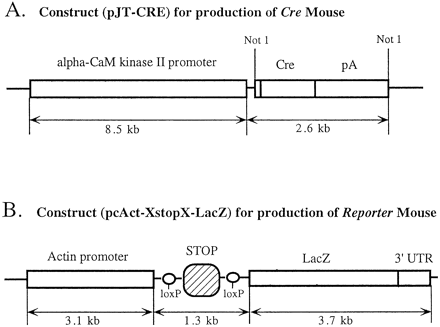 (CAM Kinase promoter is expressed in restricted regions in the adult
Forebrain)
Setting up binary system
CAM Kinase promoter is expressed in restricted regions in the adult forebrain
It directs expression of Cre to CA1 region of the hippocampus
Floxed stop signal stops lacZ gene gene being transcribed/translated
Removal of floxed stop signal leads to activation of lacZ in CA1 region of the hippocampus
LacZ Expression in the Brain
Restricted expression of lacZ in different transgenic lines in the CA1 region of the hippocampus
ZFNS AND TALENS
Genome editing
Method of the year-2011
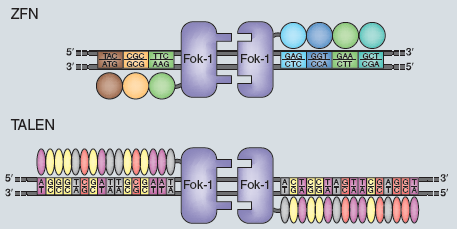 Nature Methods January 2012 issue
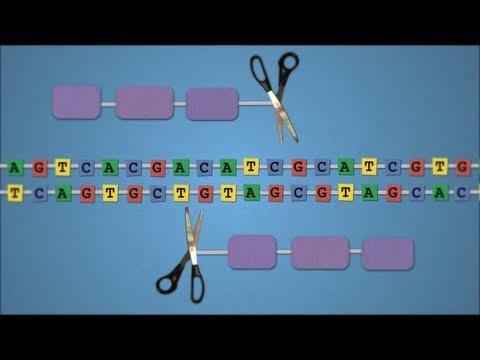 http://www.youtube.com/watch?v=zDkUFzZoQAs
[Speaker Notes: Nature Methods January issue
Nature Methods, 9, 27, 2012]
Zinc Finger Endonuclease
Array of zinc fingers (3-6) recognizing specific sequences are designed
Zn finger domains linked to FokI endonuclease domain
Bind to specific sequences and cleave sequences 
Induces double stranded break that can be repaired
Urnov et al., Nat rev gen, 11, 636, 2010
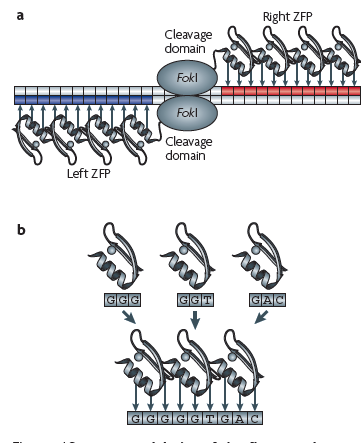 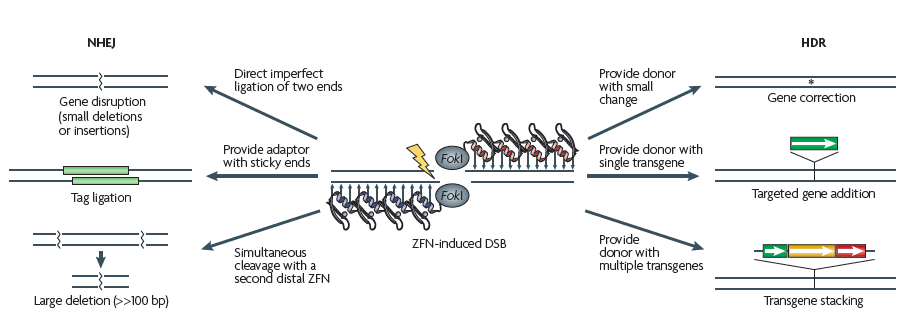 Urnov et al., Nat rev gen, 11, 636, 2010
TALES
Transcription Activator-like Effectors (TALE) produced by plant pathogen, Xanthomonas spp
17-18 repeats of 34 amino acids arranged side by side
DNA binding specificity is determined by the amino acids at positions 12 and 13 within each repeat
Artificial TALEs
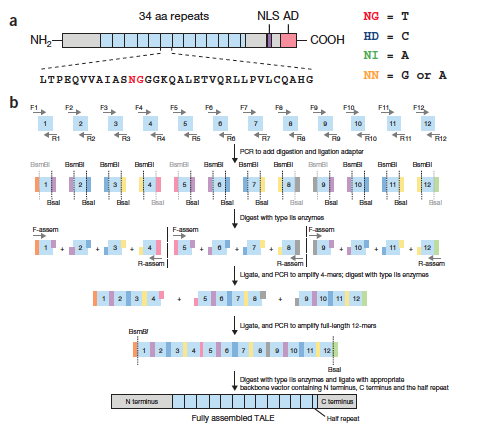 Zhang et al., Nature Biotech, 29, 149, 2011
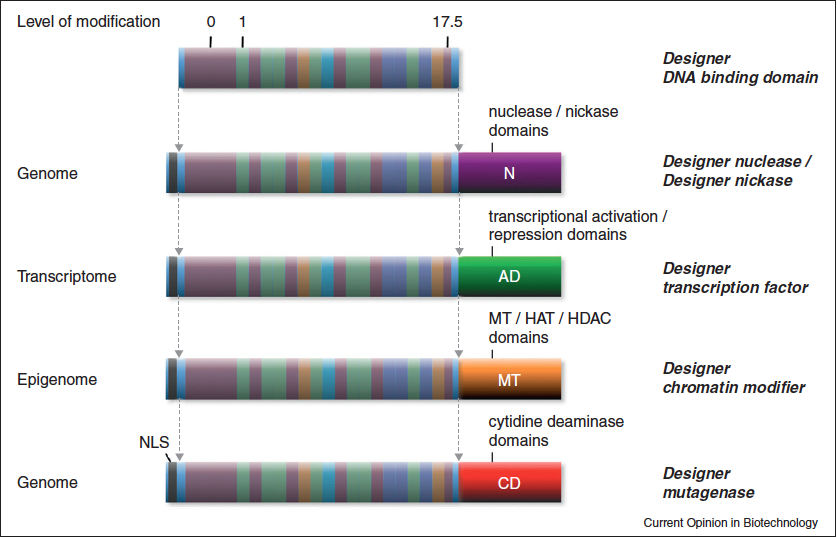 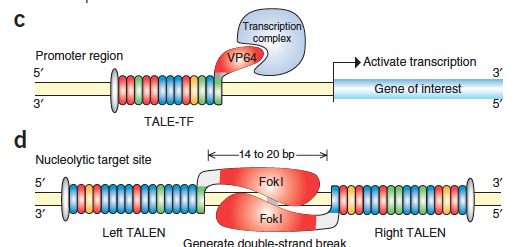 TALENS
Example of targeted binding
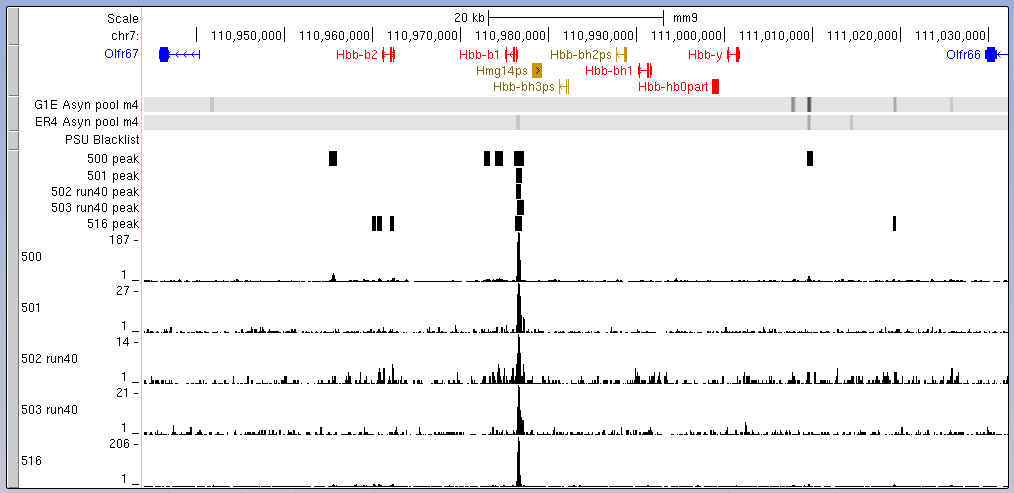 4/26/15
22
CRISPR and CAS9
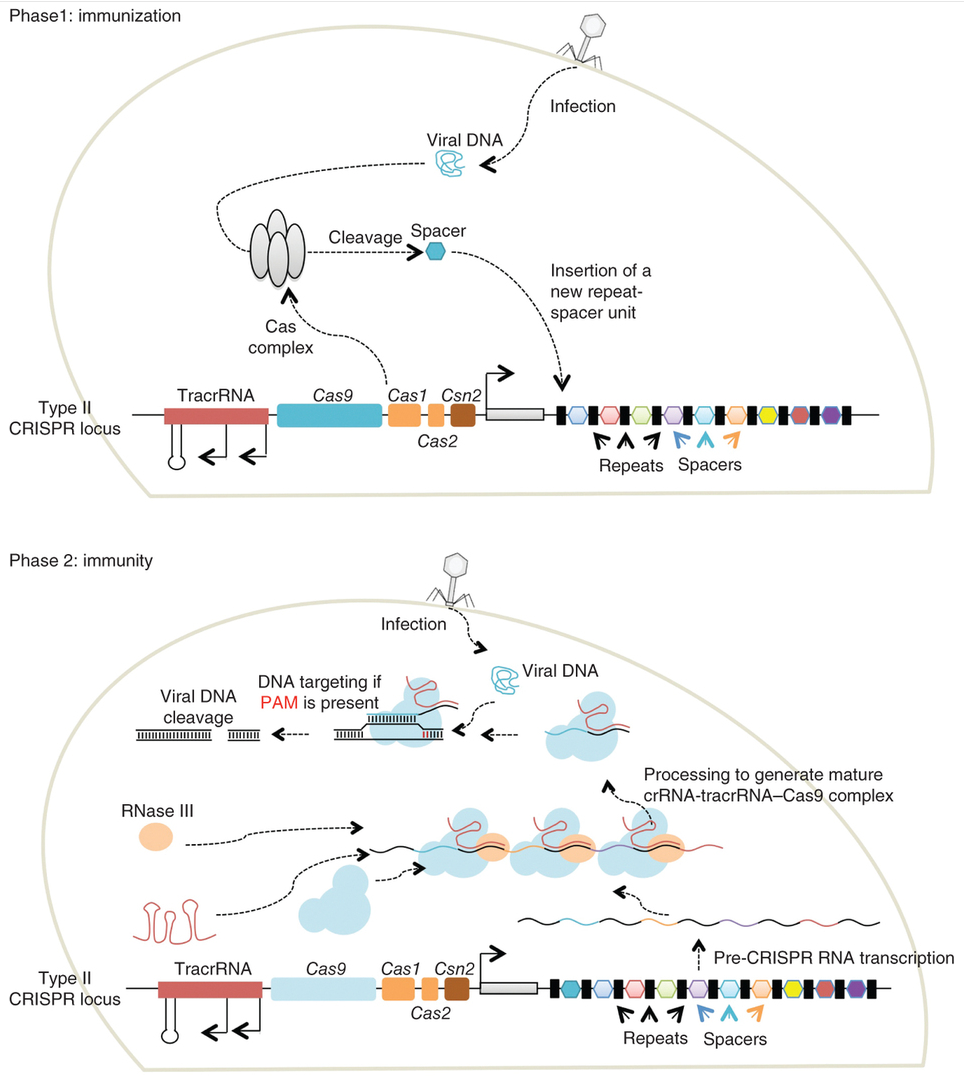 Mali et al. (2013) Nature Methods 10: 957- 963
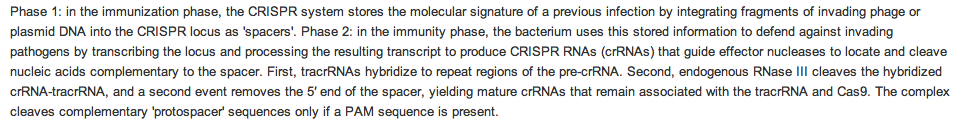 4/26/15
23
CRISPR RNAs guide CAS9 to specific genomic targets
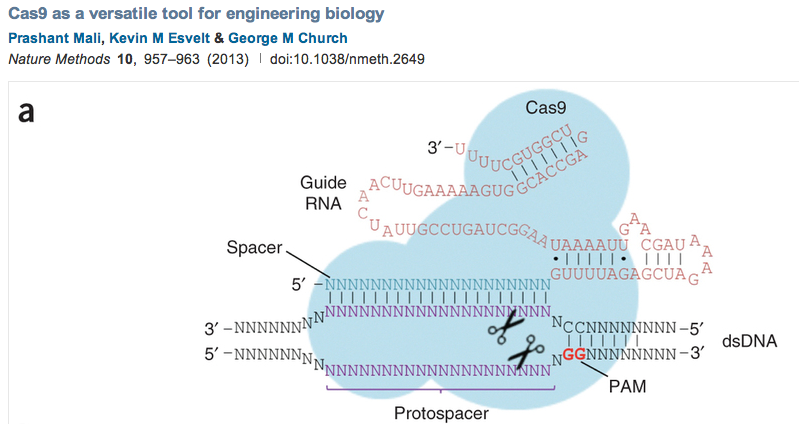 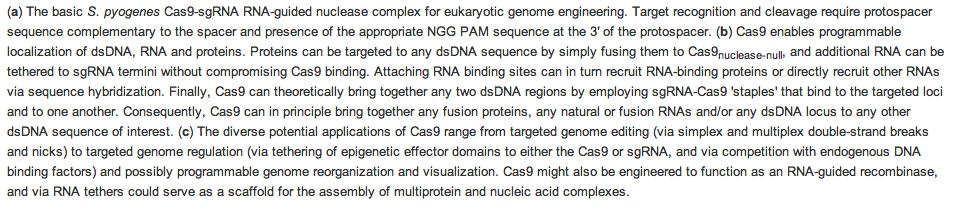 4/26/15
24
CAS9 can be modified to direct a marker or enzyme to a specific genomic target
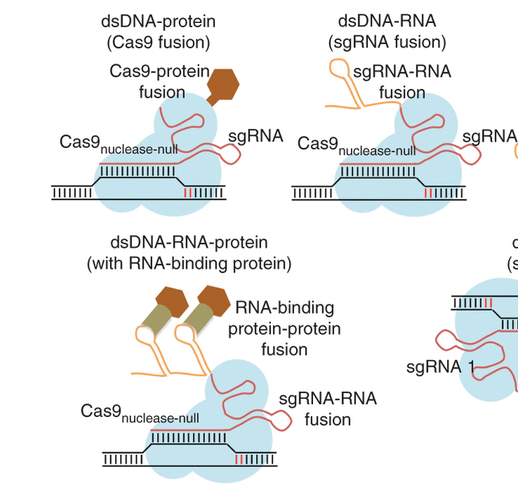 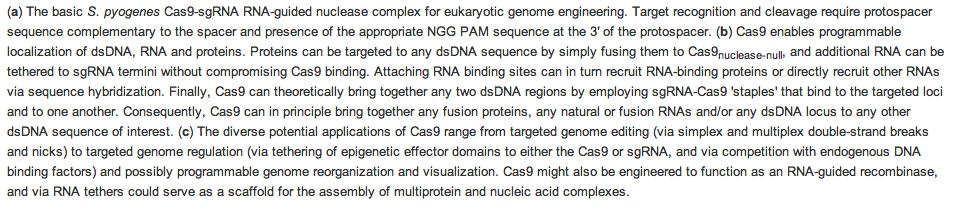 4/26/15
25
Mali et al. (2013) Nature Methods 10: 957- 963
CAS9-CRISPR to alter sequences or direct activities to specific locations
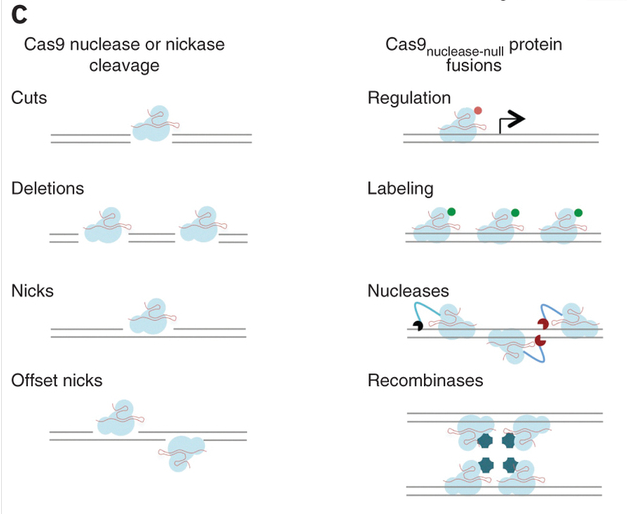 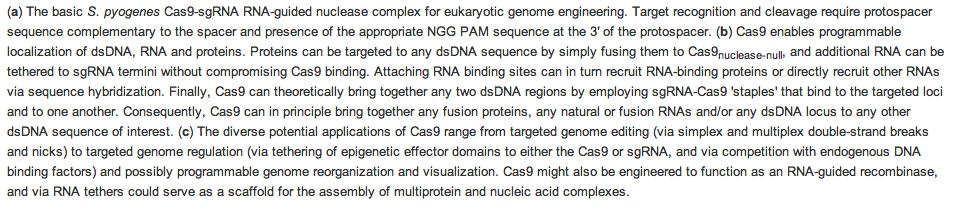 4/26/15
26
Mali et al. (2013) Nature Methods 10: 957- 963